Bloeiende kamerplanten
BOL BBL 3.1
Abutilon cultivars
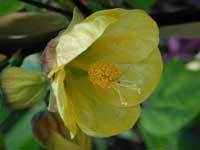 MALVACEAE
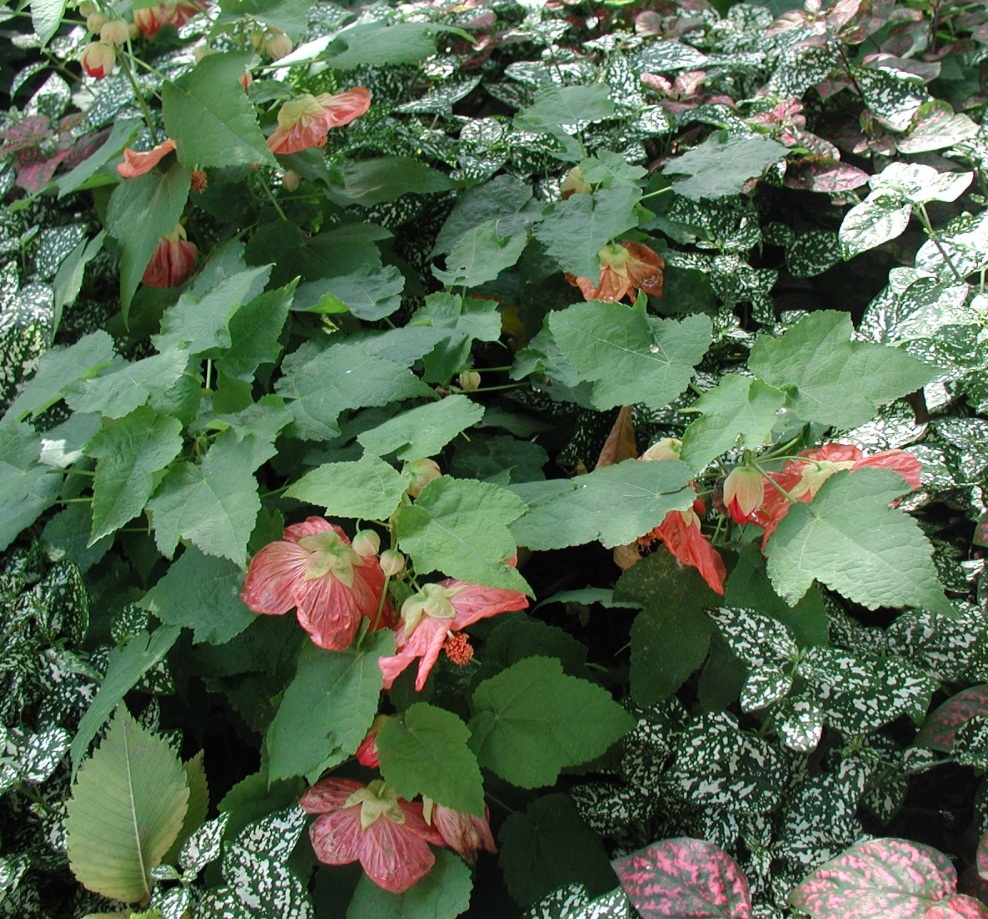 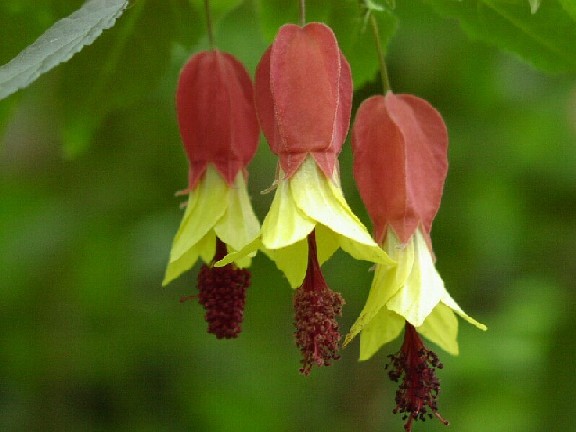 lampionplant
cultuurvariëteit
Aechmea fasciata
BROMELIACEAE
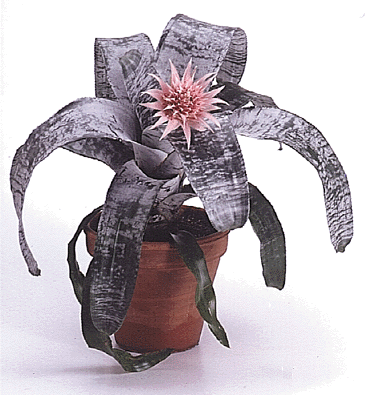 kokerbromelia
met banden voorzien
Aeschynanthus lobbianus
GESNERIACEAE
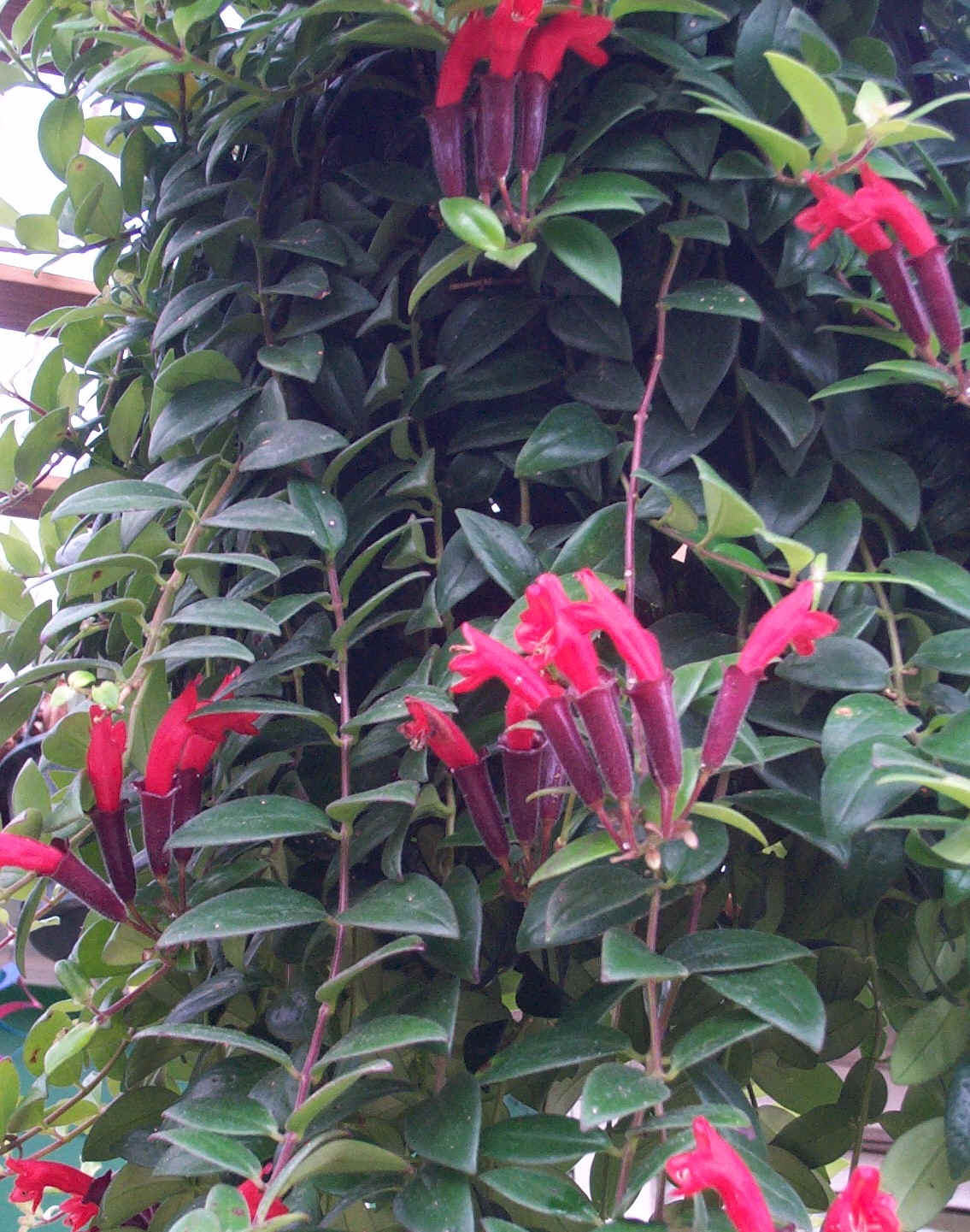 genoemd naar W en Th Lobb
Aphelandra squarrosa
ACANTACEAE
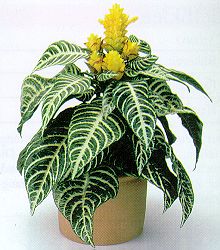 zebraplant
rondom geschubd
Clerodendrum thomsoniae
VERBENACEAE
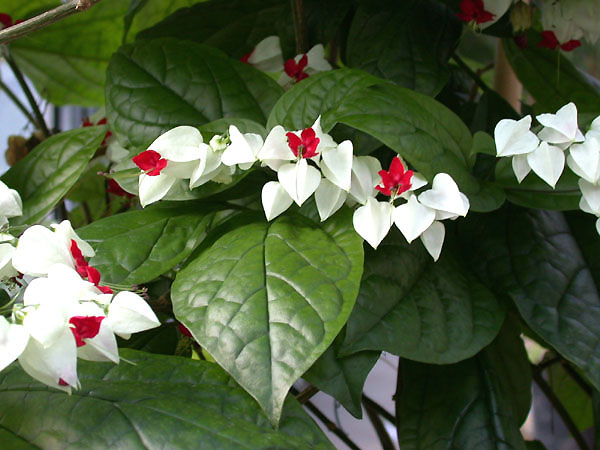 kansenboom
genoemd naar Thompson
Columnea microphylla
Guzmania dissitiflora
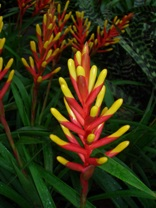 BROMELIACEAE
met uit elkaar staande bloemen
Anthurium (Andreanum Groep)
ARACEAE
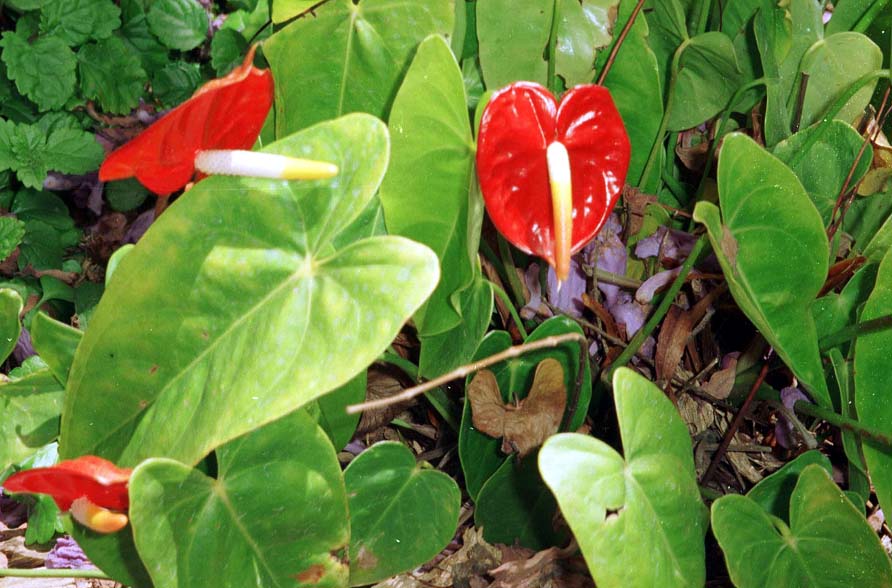 lakanthurium
genoemd naar Andre
Anthurium (Scherzerianum Groep)
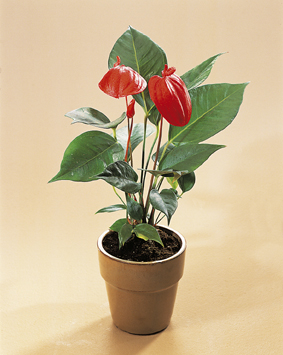 ARACEAE
flamingoplant
genoemd naar Scherzer
Ardisia crenata
MYRSINACEAE
gekarteld
Begonia (Elatior Groep)
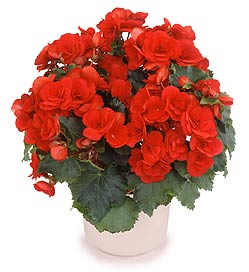 BEGONIACEAE
begonia
hoger, slanker
Begonia (Lorraine Groep)
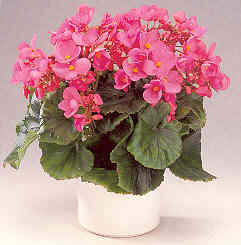 BEGONIACEAE
Lorraine begonia
Calathea crocata
MARANTACEAE
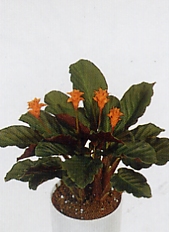 met de kleur van crocus
Camellia japonica
THEACEAE
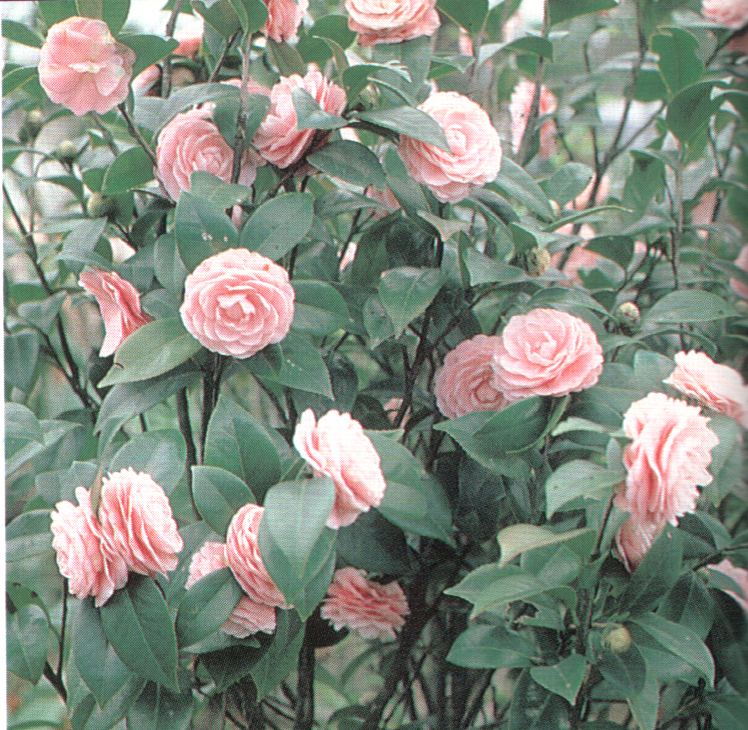 camellia
uit Japan
Campanula isophylla
CAMPANULACEAE
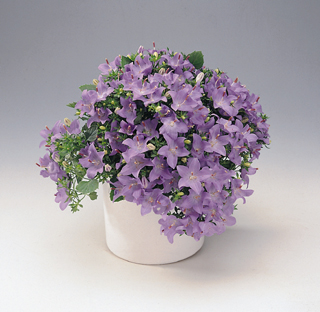 klokjesbloem
gelijkbladig
Capsicum annuum
SOLANACEAE
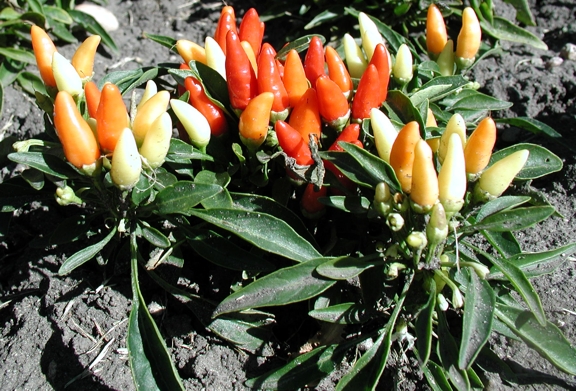 Spaanse peper
eenjarig
Catharanthus roseus
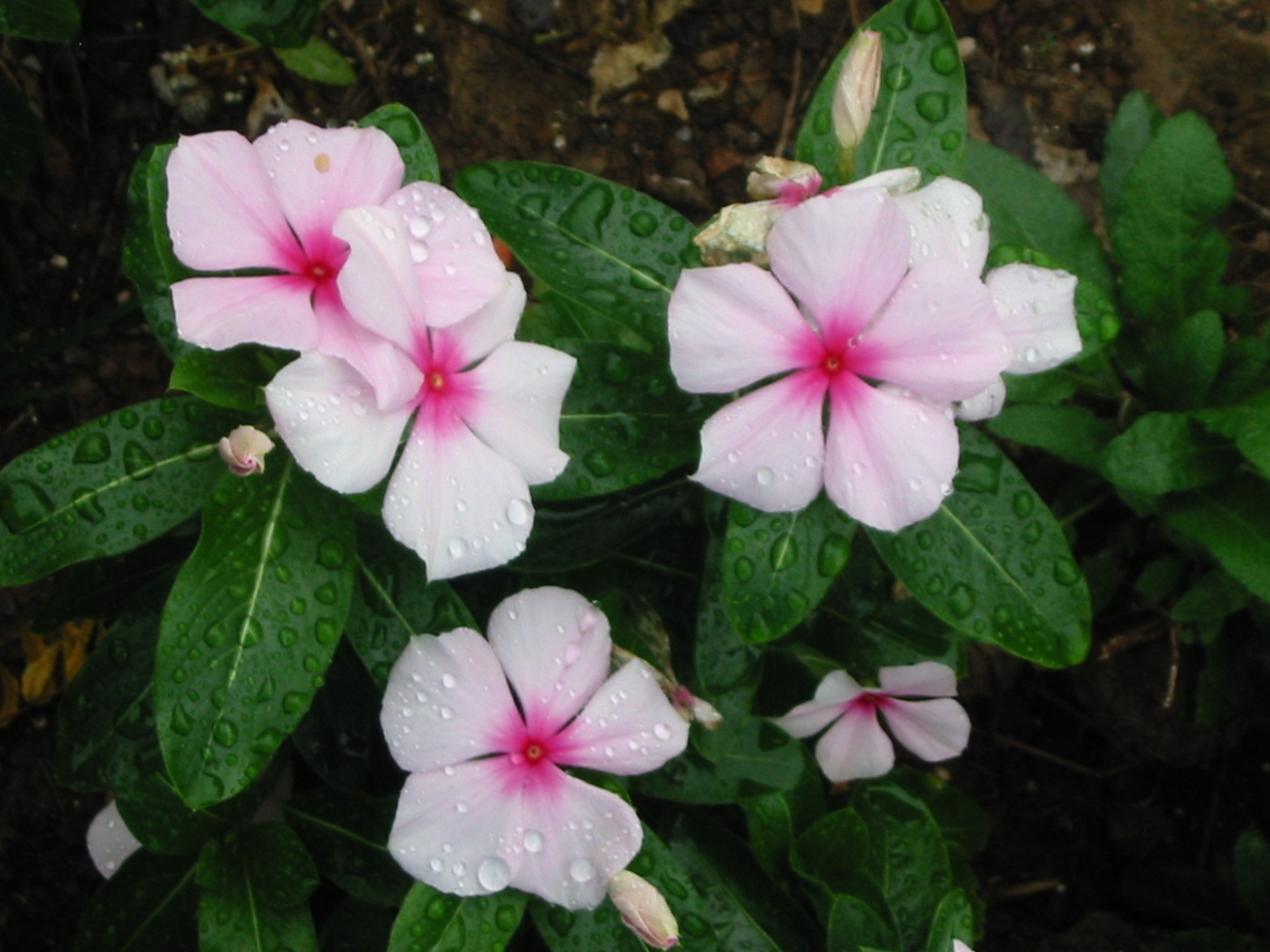 APOCYNACEAE
maagdenpalm, soldatenplant
rozerood
Chrysanthemum (Indicum Groep)
ASTERACEAE
chrysant
Cyclamen persicum
PRIMULACEAE
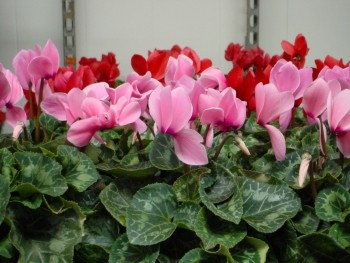 uit Perzië
alpenviooltje
Cytisus x racemosus
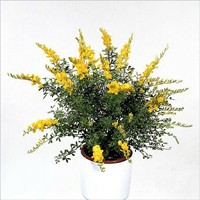 FABACEAE
brem
trosvormig
x Citrofortunella microcarpa
RUTACEAE
sinaasappelboompje
met kleine vrucht
Curcuma cultivars
ZINGIBERACEAE
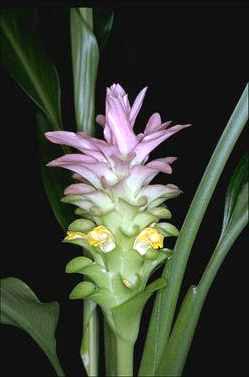 cultuurvariëteit
Dipladenia sanderi ‘Rosea’
Naar sanders, rose
Erica gracilis
ERICACEAE
kamerheide
sierlijk
Euphorbia milii
EUPHORBIACEAE
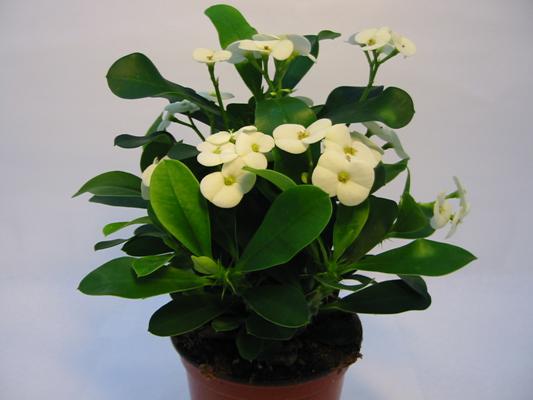 Christusdoorn
genoemd naar Milius
Euphorbia pulcherrima
EUPHORBIACEAE
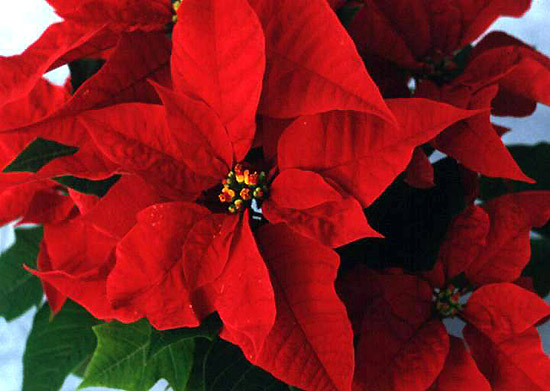 kerstster
allerschoonst
Exacum affine
GENTIANACEAE
verwant
aardappelplantje, bitterblad
Gardenia jasminoides
RUBIACEAE
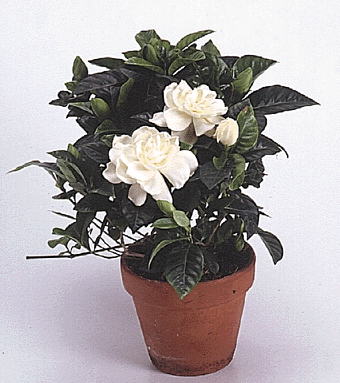 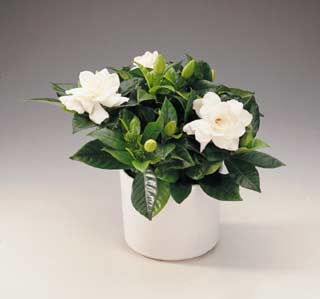 op jasmijn gelijkend
knoopsgatbloem
Genista cultivars
FABACEAE
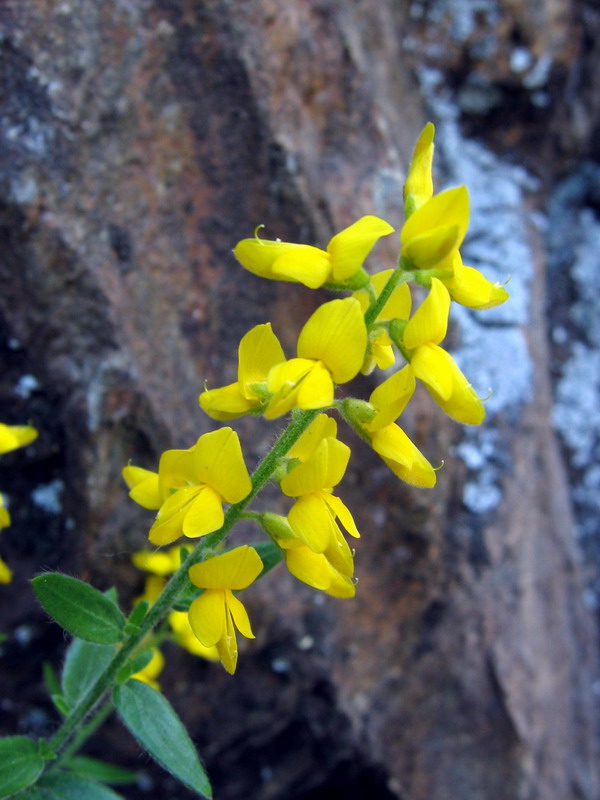 schijnbrem
cultuurvariëteit
Gloriosa rothschildiana
COLCHIACEAE
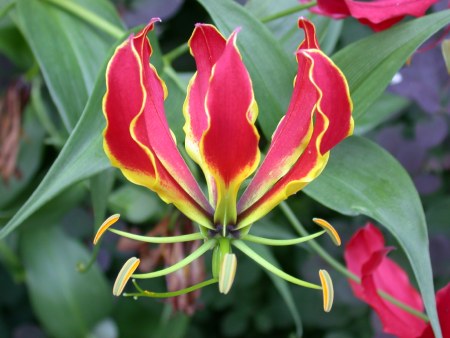 klimmende lelie
Genoemd naar Rotschild
Guzmania minor
BROMELIACEAE
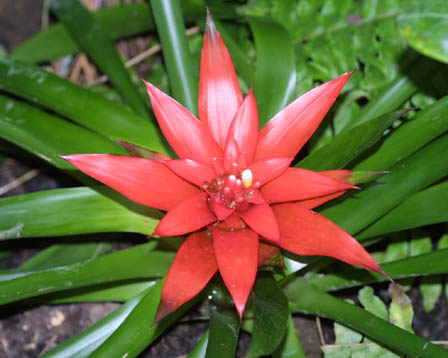 kleiner
Ixora cultivars
RUBIACEAE
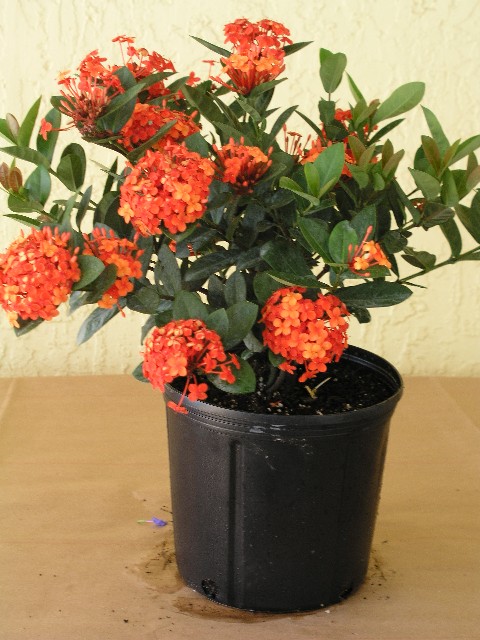 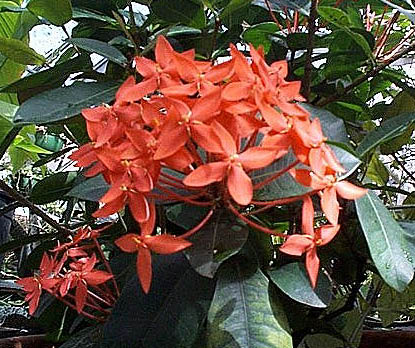 cultuurvariëteit
Ixora
Impatiens (New Guinea Groep)
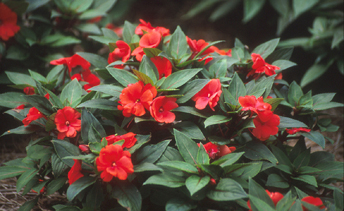 BALSAMINACEAE
vlijtig liesje
Hibiscus rosa-sinensis
MALVACEAE
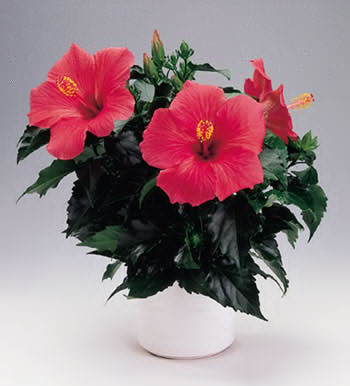 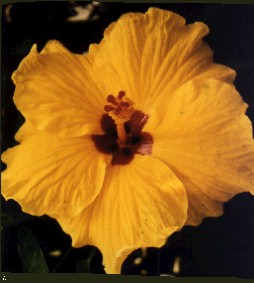 Chinese roos
de roos uit China
Hippeastrum gracilis
AMARYLLIDACEAE
amaryllis
slank
Hydrangea macrophylla
SAXIFRAGACEAE
hortensia
grootbladig
Hoya bella
ASCLPIACEAE
kleine wasbloem
schoon, mooi
Hoya carnosa
ASCLPIACEAE
grote wasbloem
vlezig